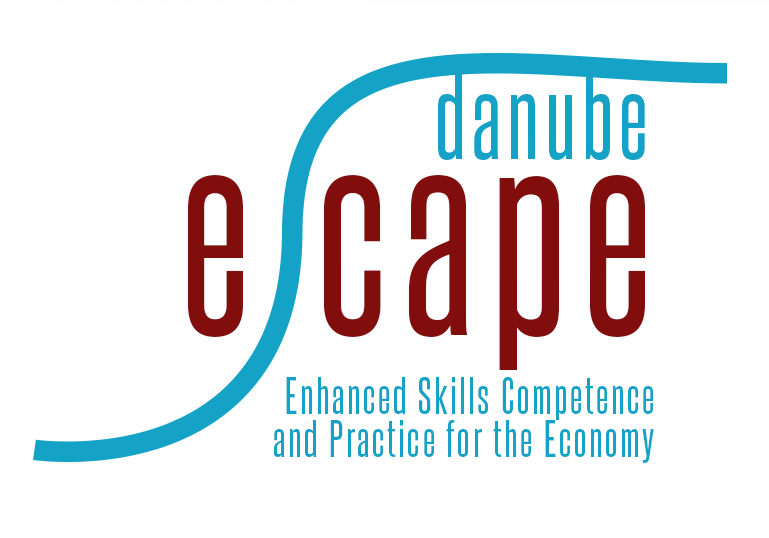 Welcome to tábor,dear friends from Pápa
Bilateral Evaluation eventCzechia – hungaryEscape project, 2014 - 17
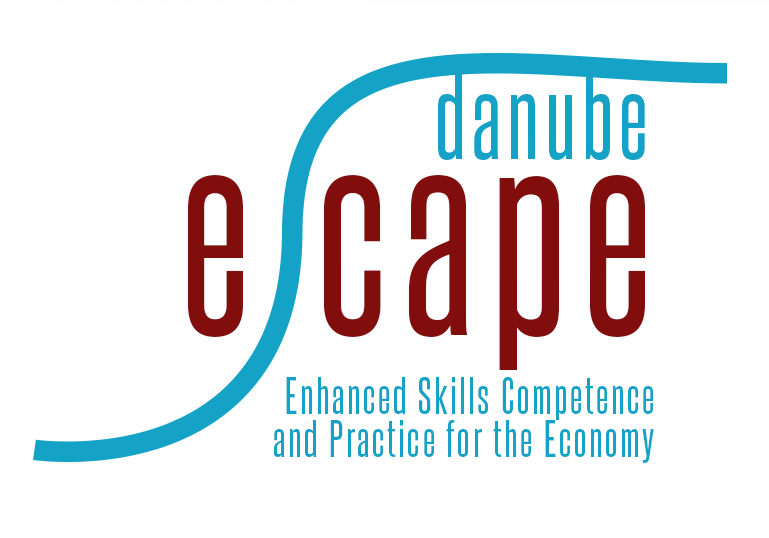 programme
Escape project EVALUATION (BY CZECH AND HUNGARIAN STUDENTS)
Introductory activities
Survival czech
„marshmallow challenge“
Introductory activities
Meet your partners, discuss different topics in 20 min
Present your group in 2 min
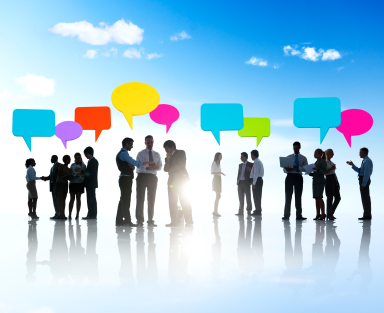 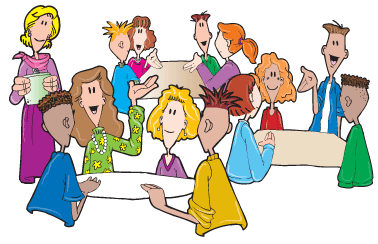 Survival czech
Czech students will teach hungarian partners basic czech words and phrases
Length of activity: 15 min + 10 min
Hungarian students will perform short dialogues in czech
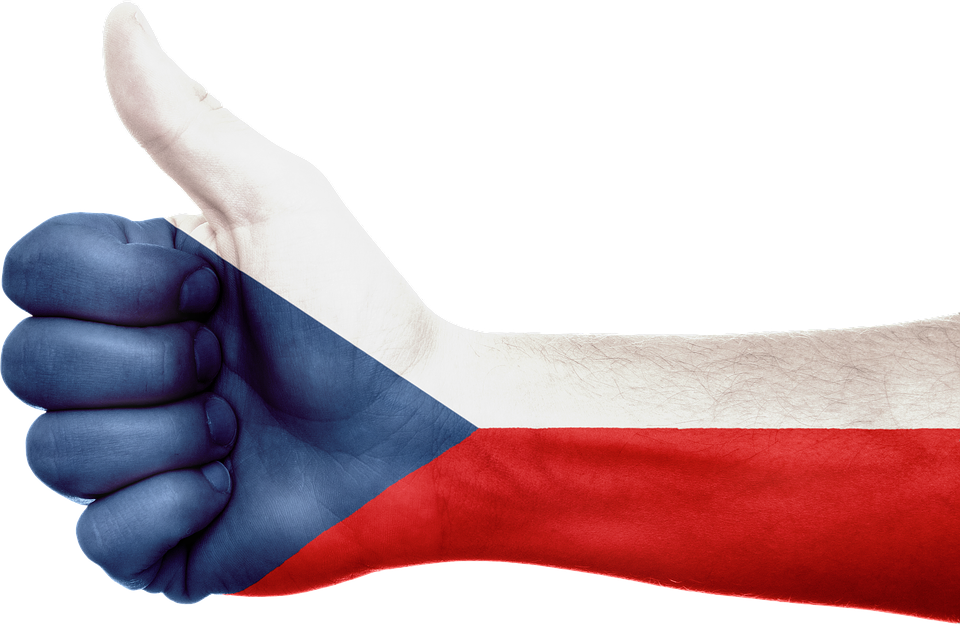 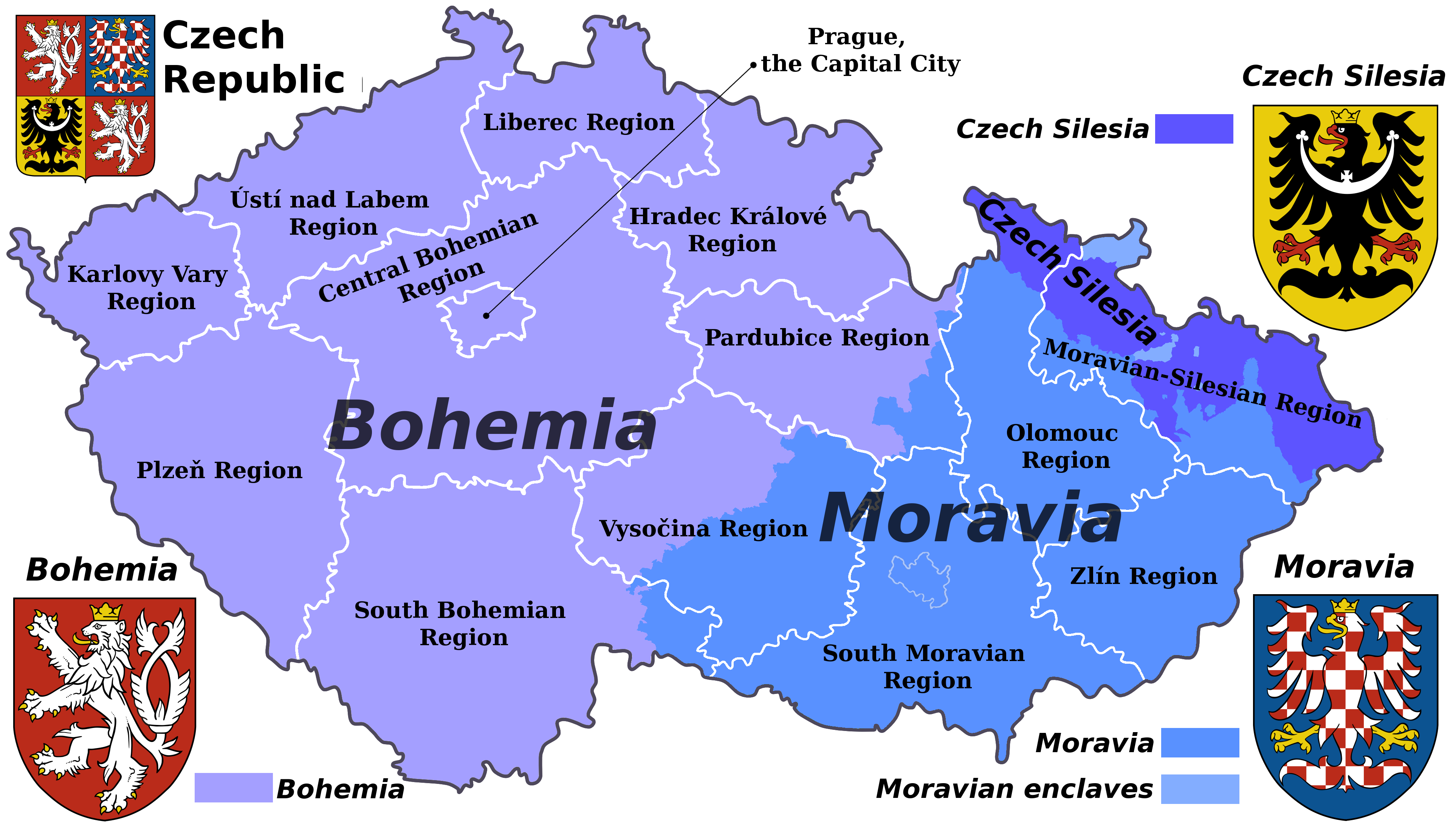 „marshmallow challenge“
Build a tower, build a team in 30 min
Competition tasks:1 build the tallest free standing structure2 build the most interesting free standing structure
Choose one of the tasks and start, use spaghetti and marshmallows
Announcing winners